Образовательная  программадраматического кружка«Курс  актерского  мастерства»
Составитель: Шрейдер Наталья Георгиевна,
педагог  дополнительного образования
МКОУ ДОД «Центр детского творчества»
«Курс  актерского  мастерства»
Программа рассчитана на 3 года обучения
Возраст воспитанников 7-14 лет
К концу обучения дети приобретают навыки: коллективного выполнения задания, управления своим вниманием, продолжительного поведения в заданном образе, точного соблюдения текста, домашней работой над ролью, умение определять в любом сложном общении, основные параметры и особенности их реализации.
Актуальность
АКТУАЛЬНОСТЬ И ПРАКТИЧЕСКАЯ ЗНАЧИМОСТЬ ПРОГРАММЫ В ТОМ, ЧТО ОНА СПОСОБСТВУЕТ РАЗВИТИЮ  У ДЕТЕЙ И ПОДРОСТКОВ КАЧЕСТВ, КОТОРЫЕ ПОМОГУТ В БУДУЩЕМ КОНСТРУКТИВНО ОБЩАТЬСЯ С САМЫМИ РАЗНЫМИ КАТЕГОРИЯМИ ЛЮДЕЙ, БЫТЬ ИНТЕРЕСНЫМИ В ОБЩЕНИИ И ЛИДЕРАМИ ВО МНОГИХ НАЧИНАНИЯХ.
ЦЕЛИ  ПРОГРАММЫ
Дополнительная образовательная программа имеет цель- создание условий для саморазвития и развития личности ребёнка , выявление его творческого потенциала средствами театральной педагогики.
Задачи
Формирование духовных качеств личности на основе развития творческой активности
Развитие эстетических способностей ребёнка
Приобщение детей театральной культуре, обогащение их театрального опыта: знание детей о театре, его истории, устройстве, театральных профессиях , костюмах, атрибутах, театральной терминологии
Развить чувства коммуникативной сообразительности
Воспитание эмоциональной культуры общения
Развитие у детей интереса театрально- игровой  деятельности.
Учебно- тематическое планирование 1 год обучения
Учебно- тематическое планирование3  год обучения
Учебно- тематическое планирование2 год обучения
«Курс  актерского  мастерства»
К концу обучения по программе  обучающиеся должны знать:
Основы сценической речи;
Средства пластической выразительности;
Основные компоненты спектакля и их выразительное  значение;
Общественно- преобразующую роль театрального искусства, его виды и жанры;
Основные элементы сценического движения и действия.
Фотоальбом
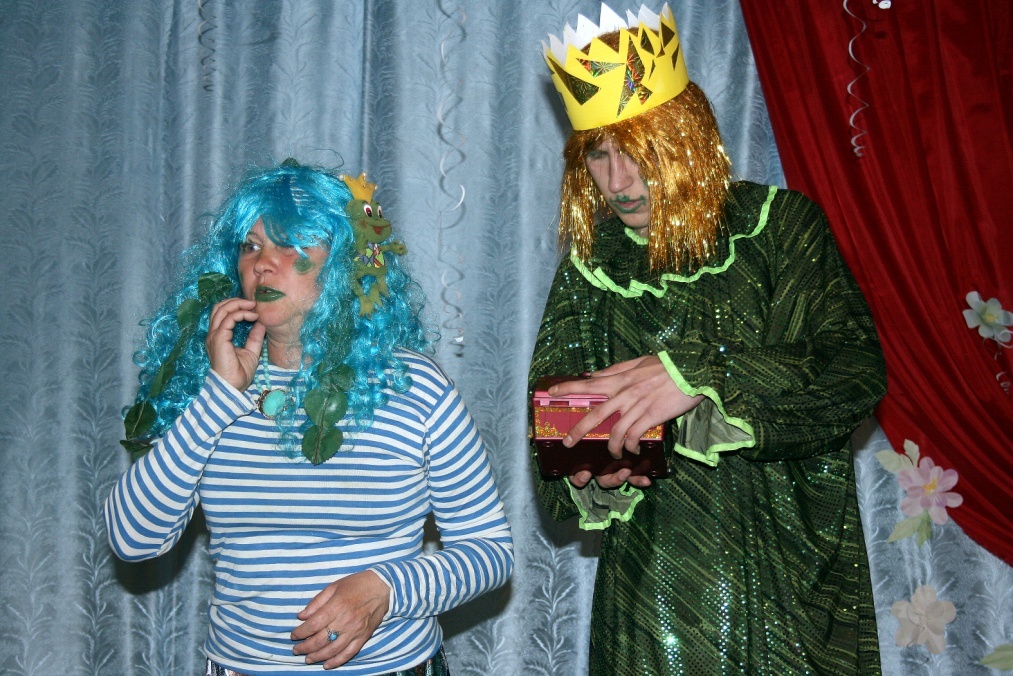 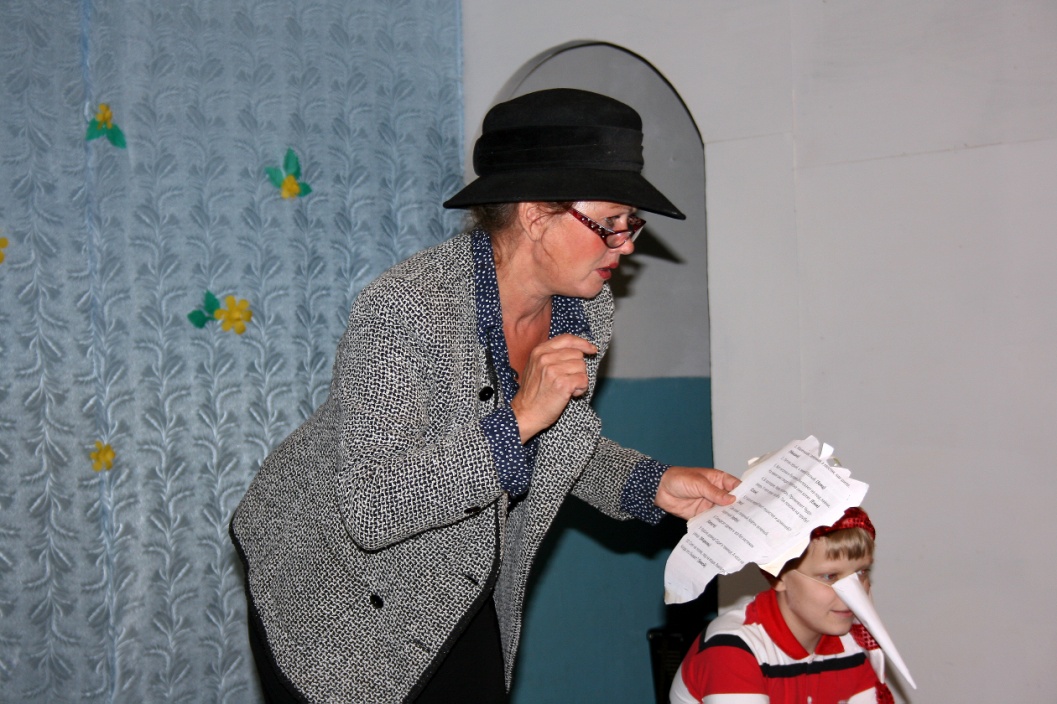 фотоальбом
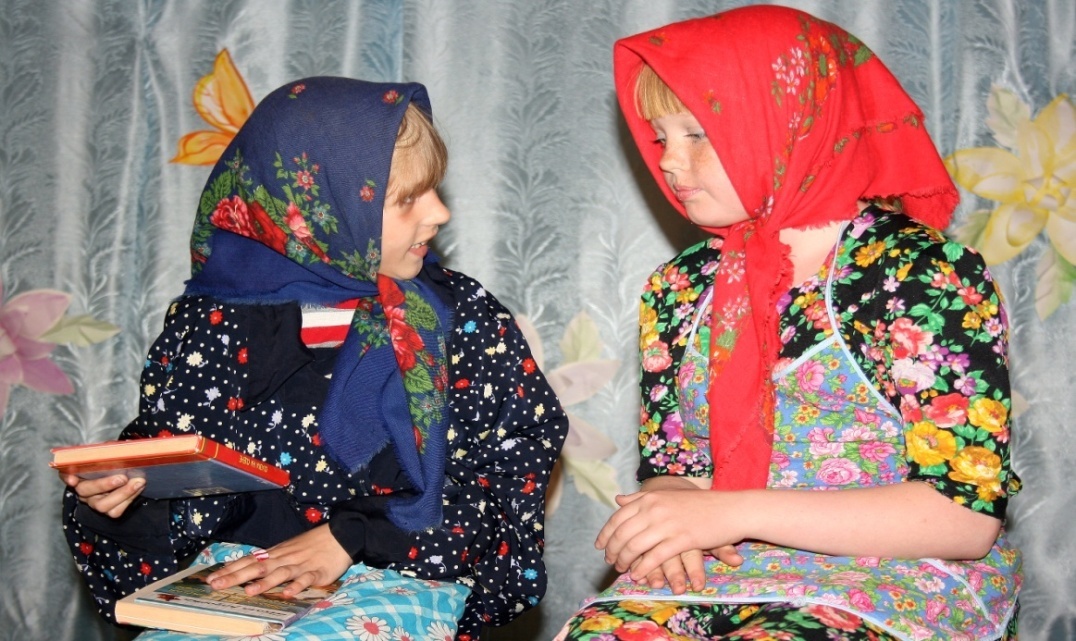 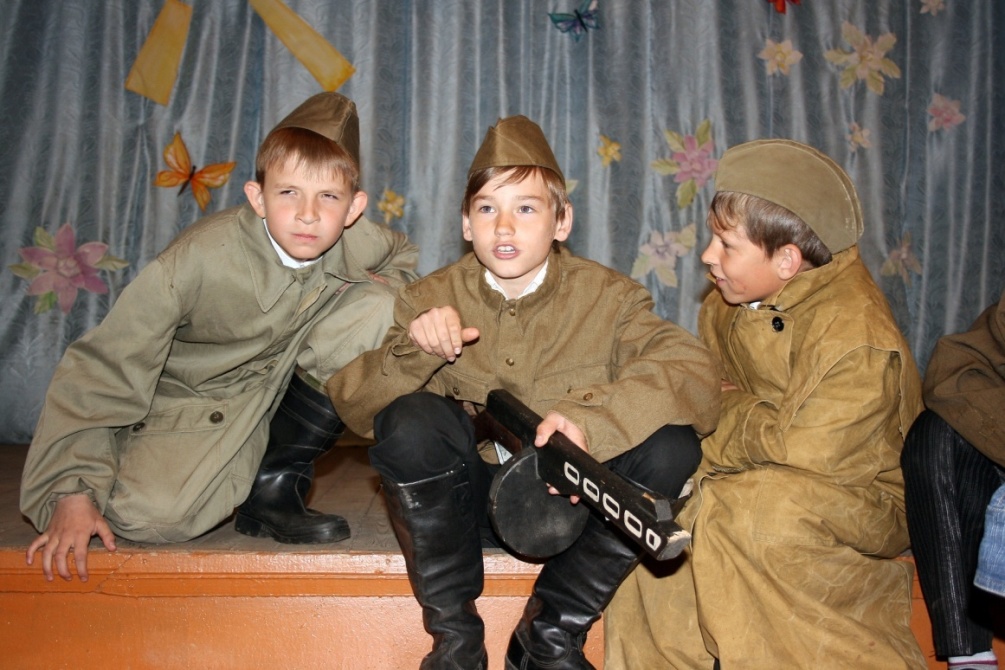 Provinciy@inbox.ru

«Курс
         актерского
                 мастерства»